目录内西药，2023 年 12 月 31 日协议到期的谈判药品
依奇珠单抗注射液 （拓咨®）
本品符合简易续约条件，申请治疗“斑块型银屑病”适应症续约，新增治疗“强直性脊柱炎”适应症纳入医保
礼来贸易有限公司
此资料仅用于“2023年国家医保目录调整”申报工作
目 录
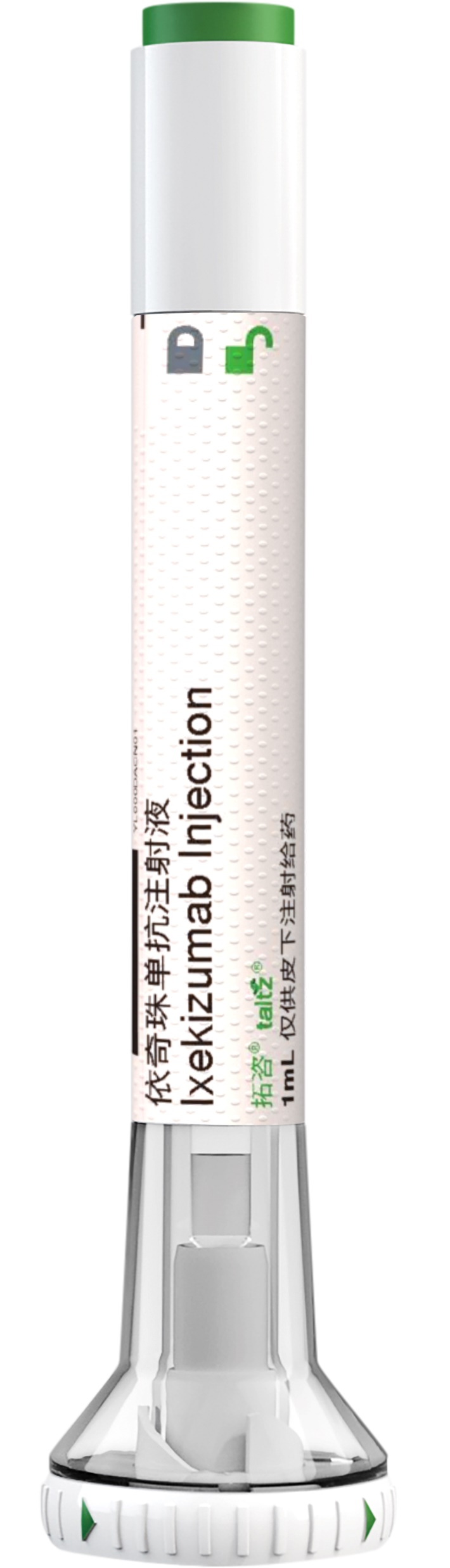 01
03
05
02
04
药品基本信息
公平性
安全性
有效性
创新性
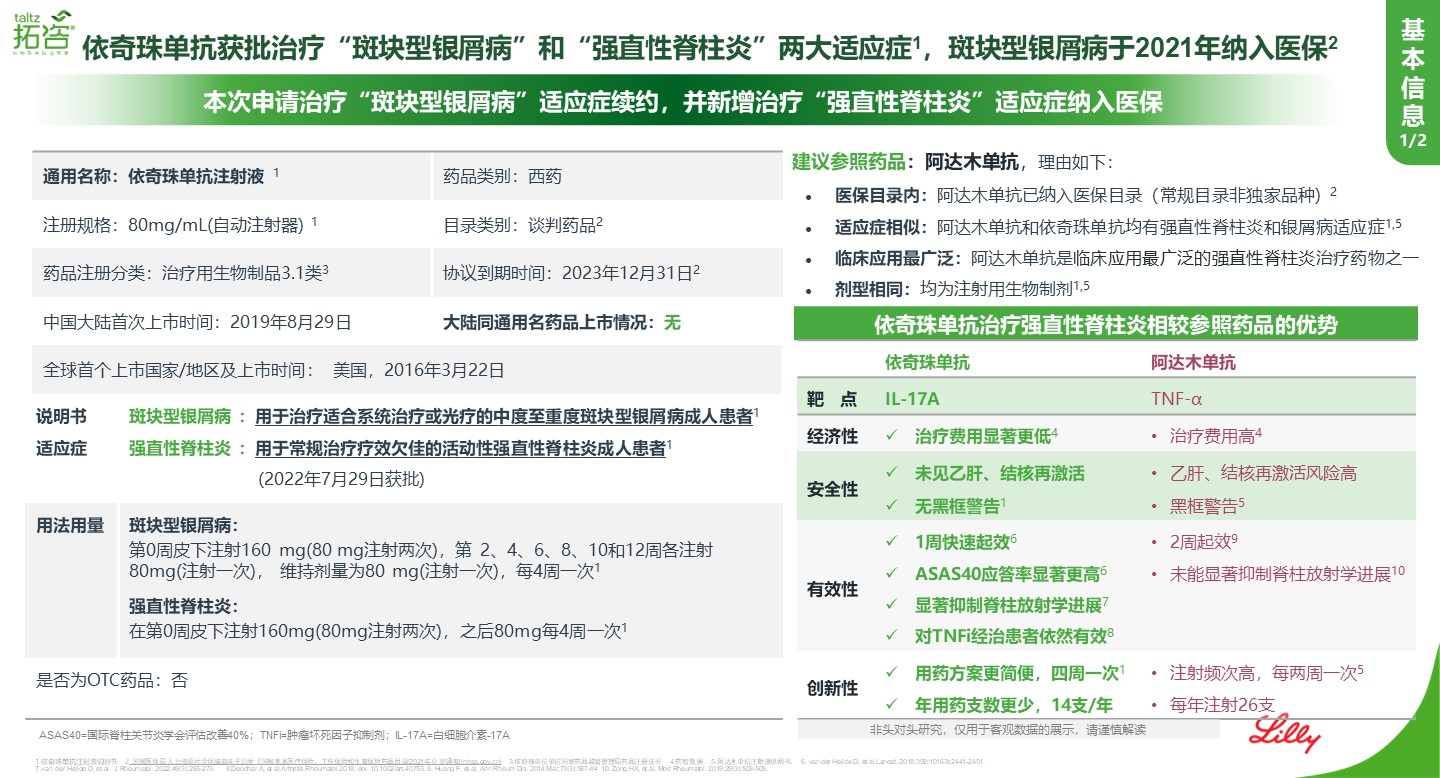 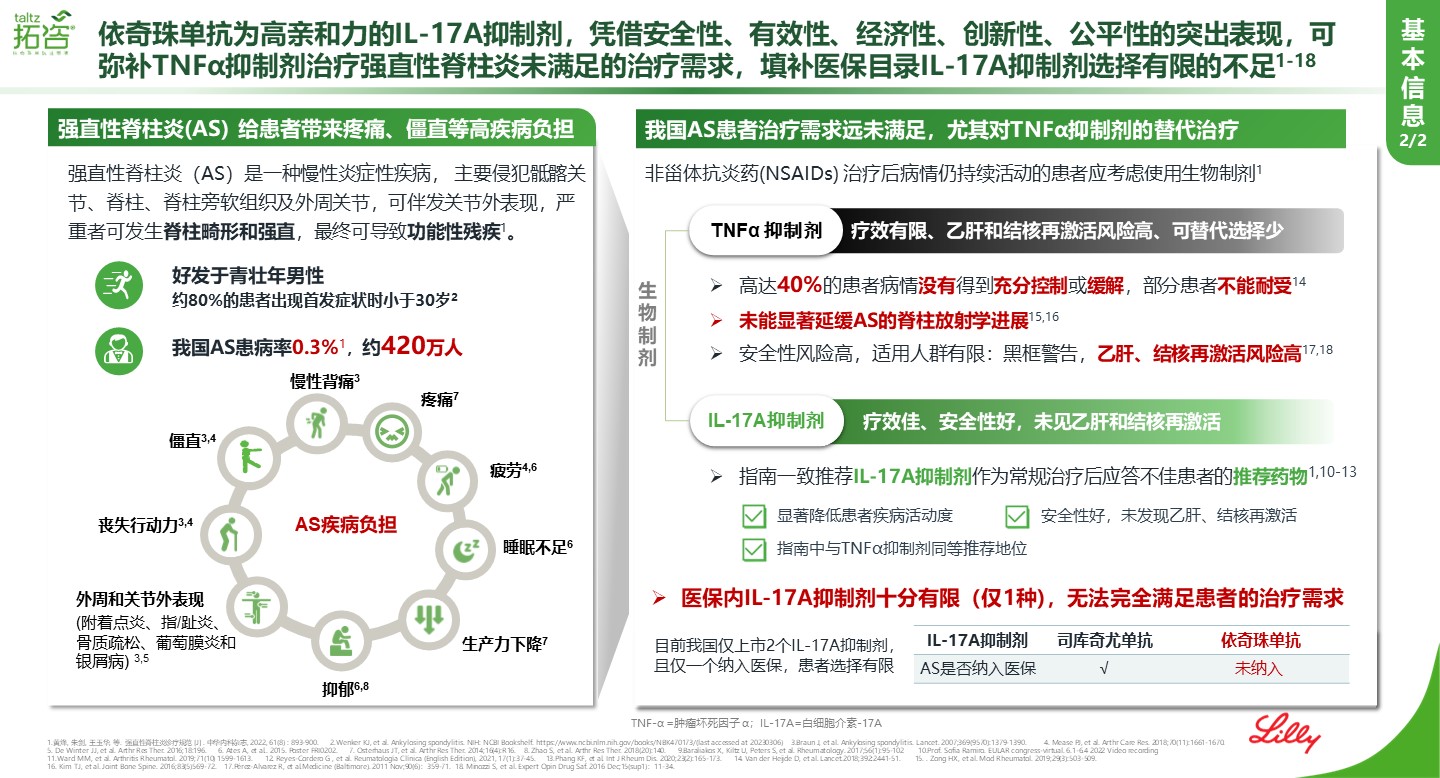 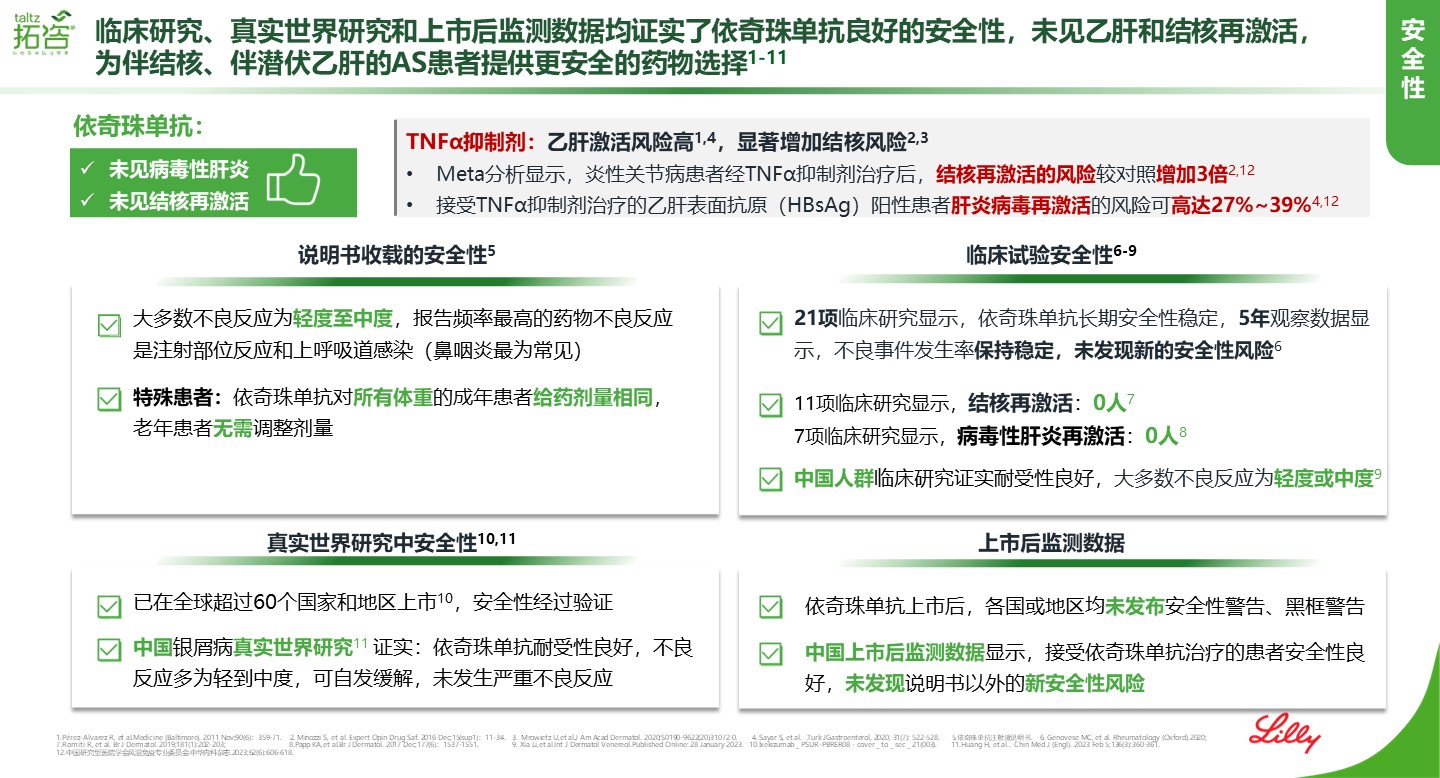 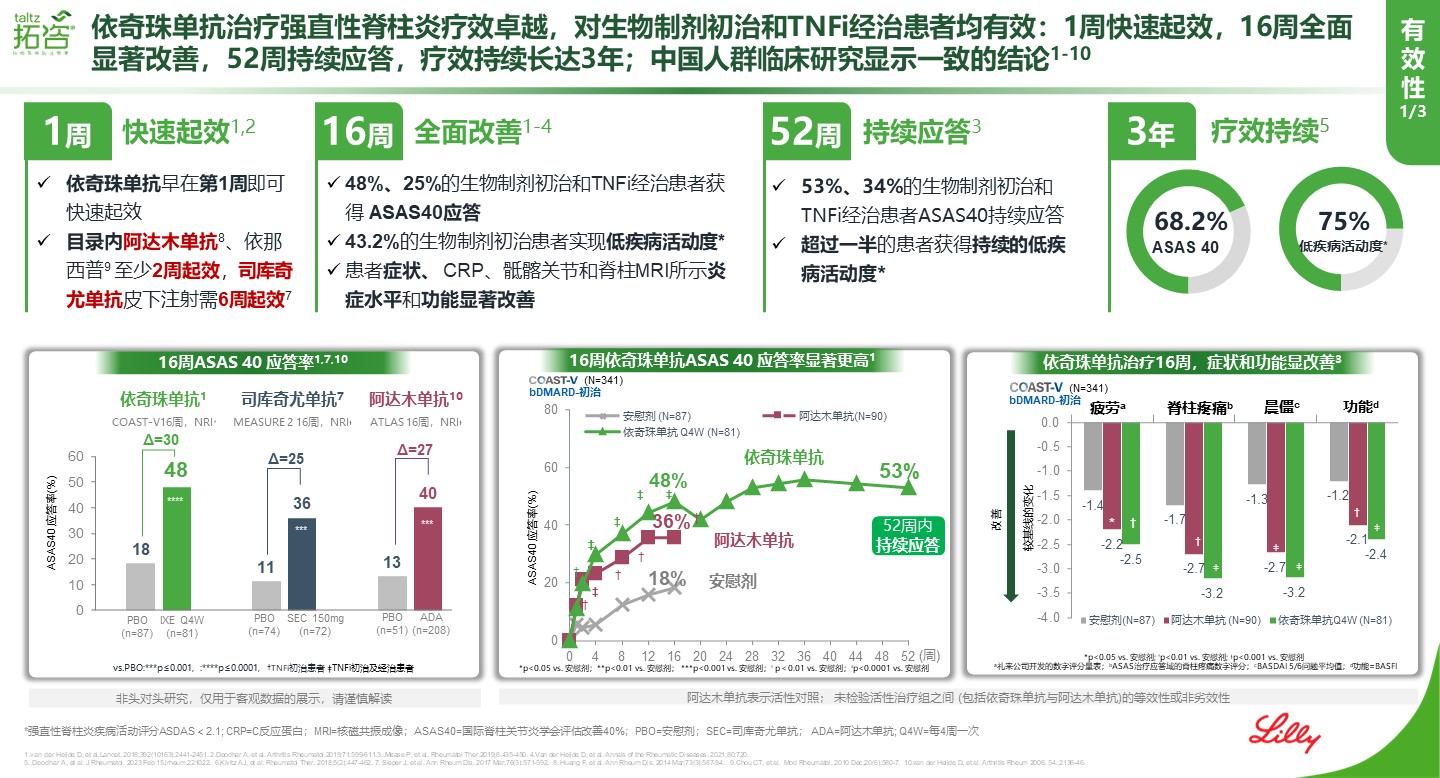 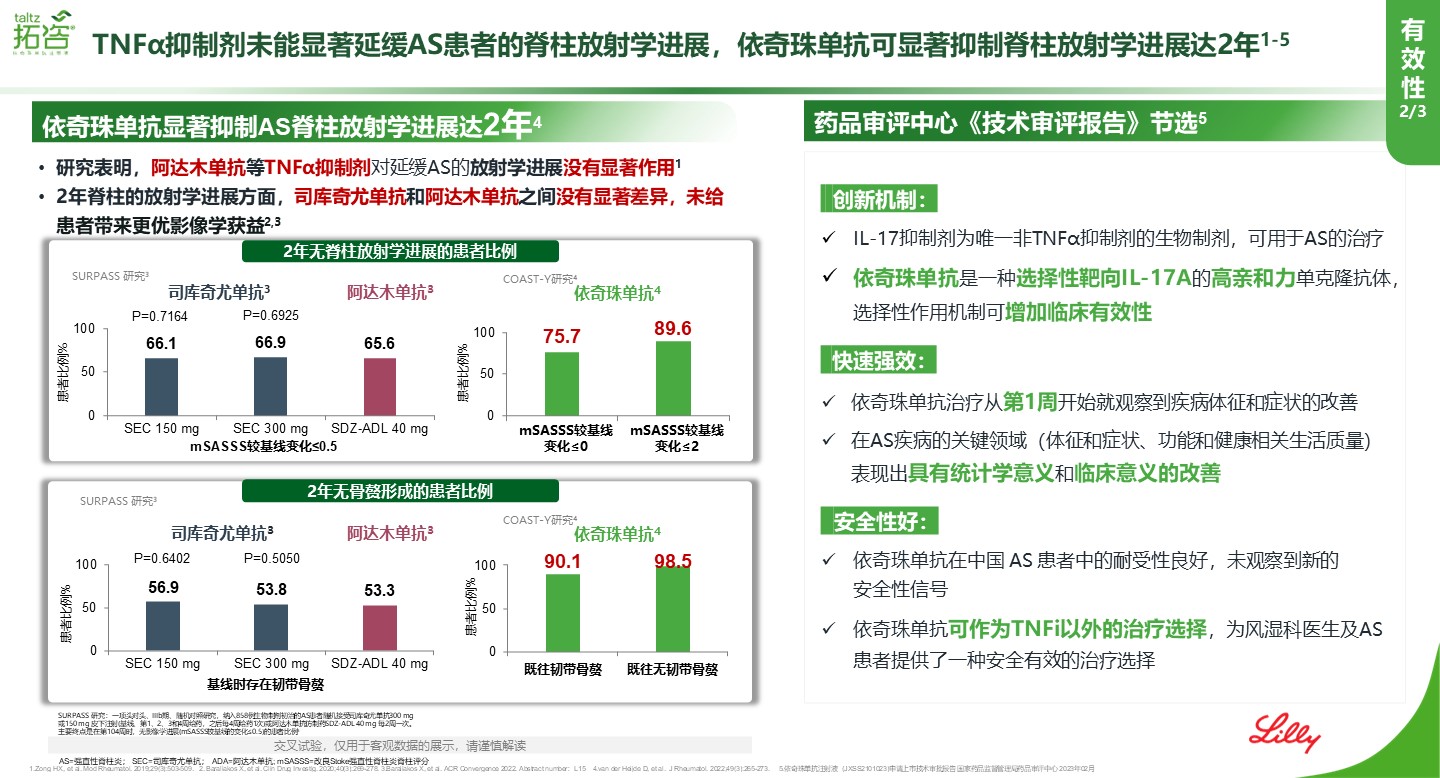 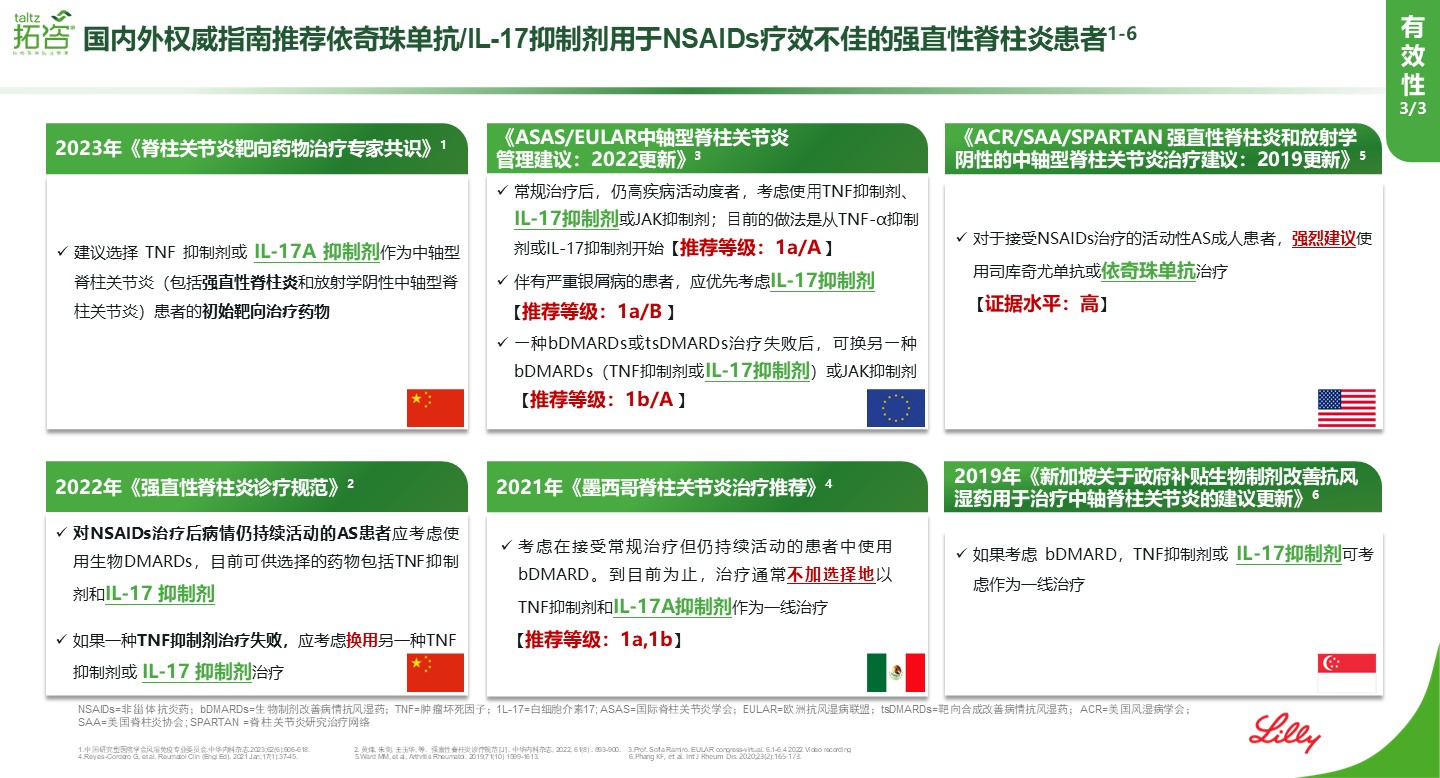 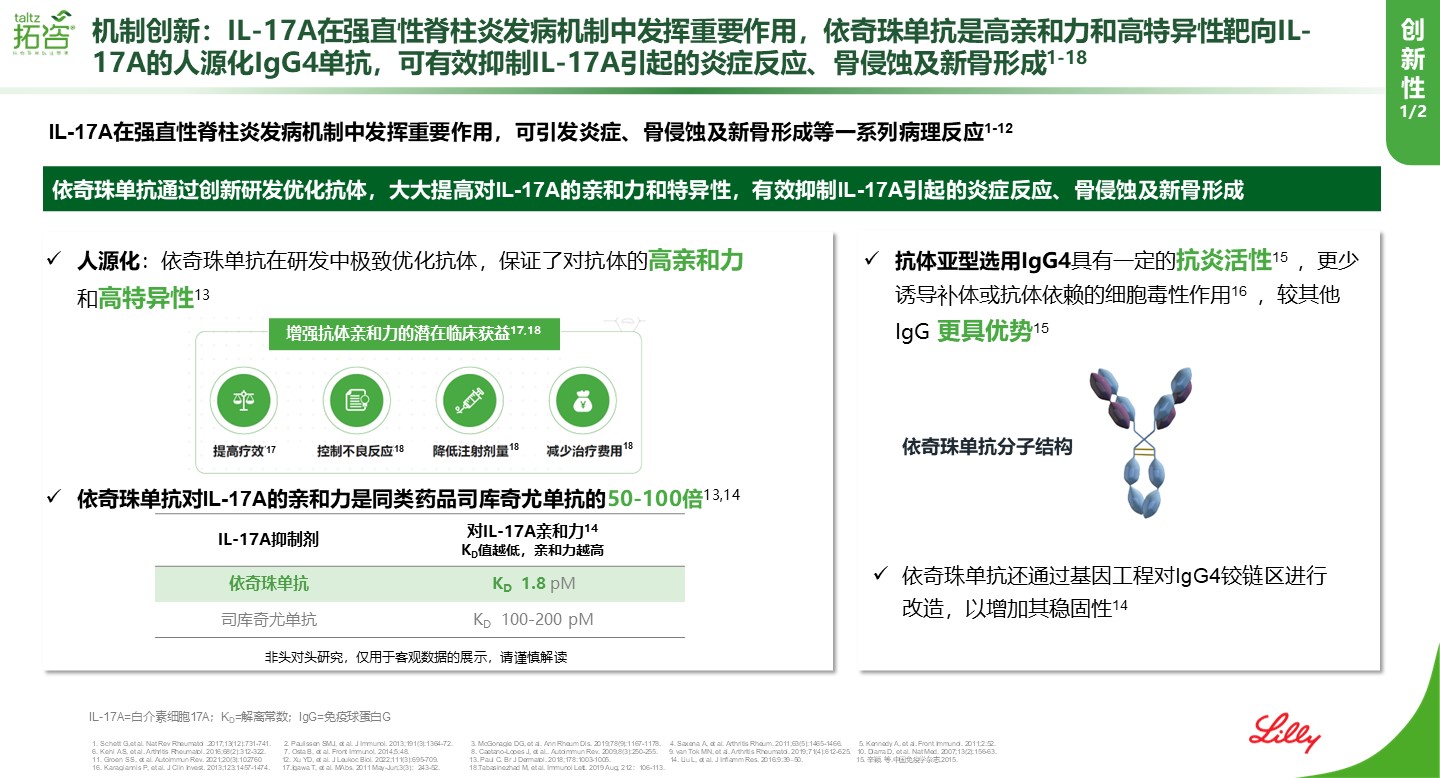 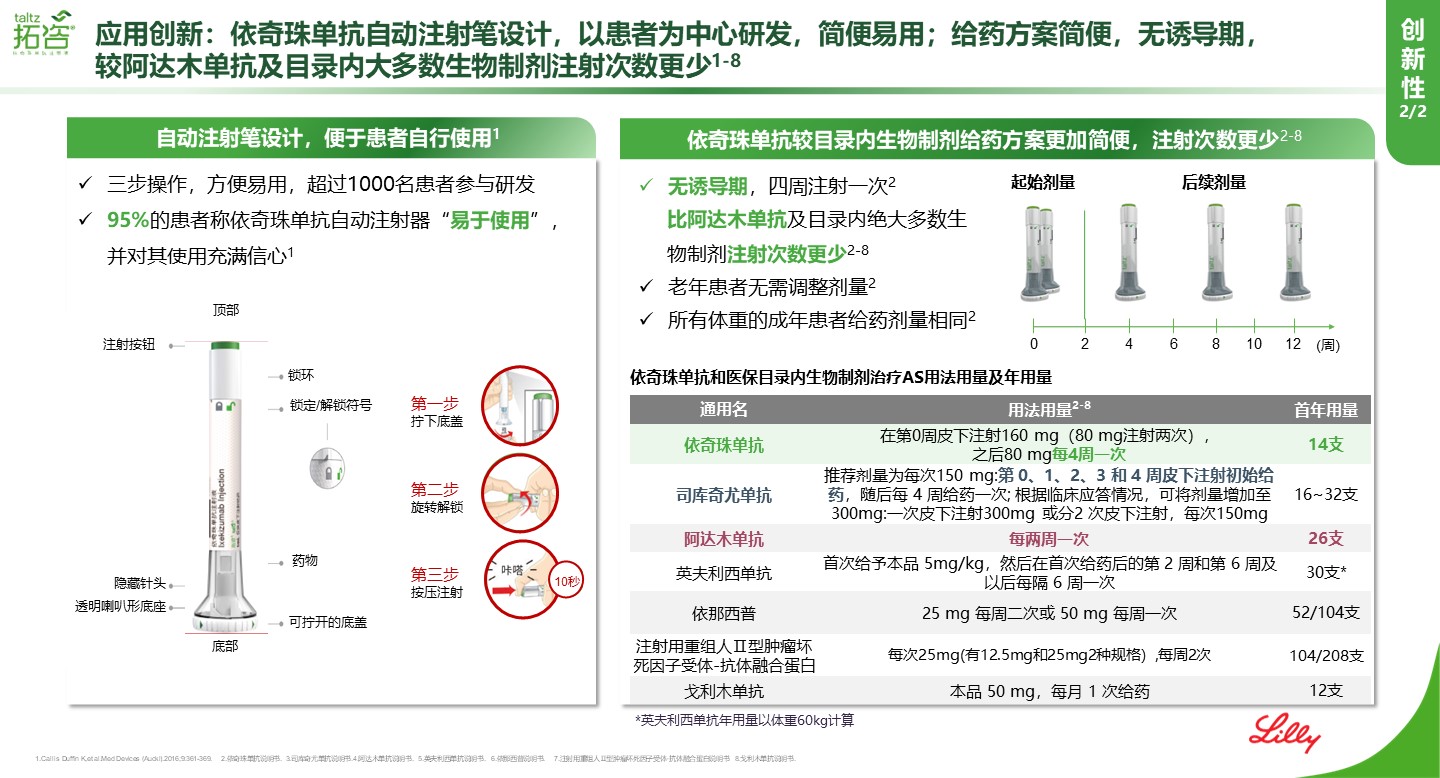 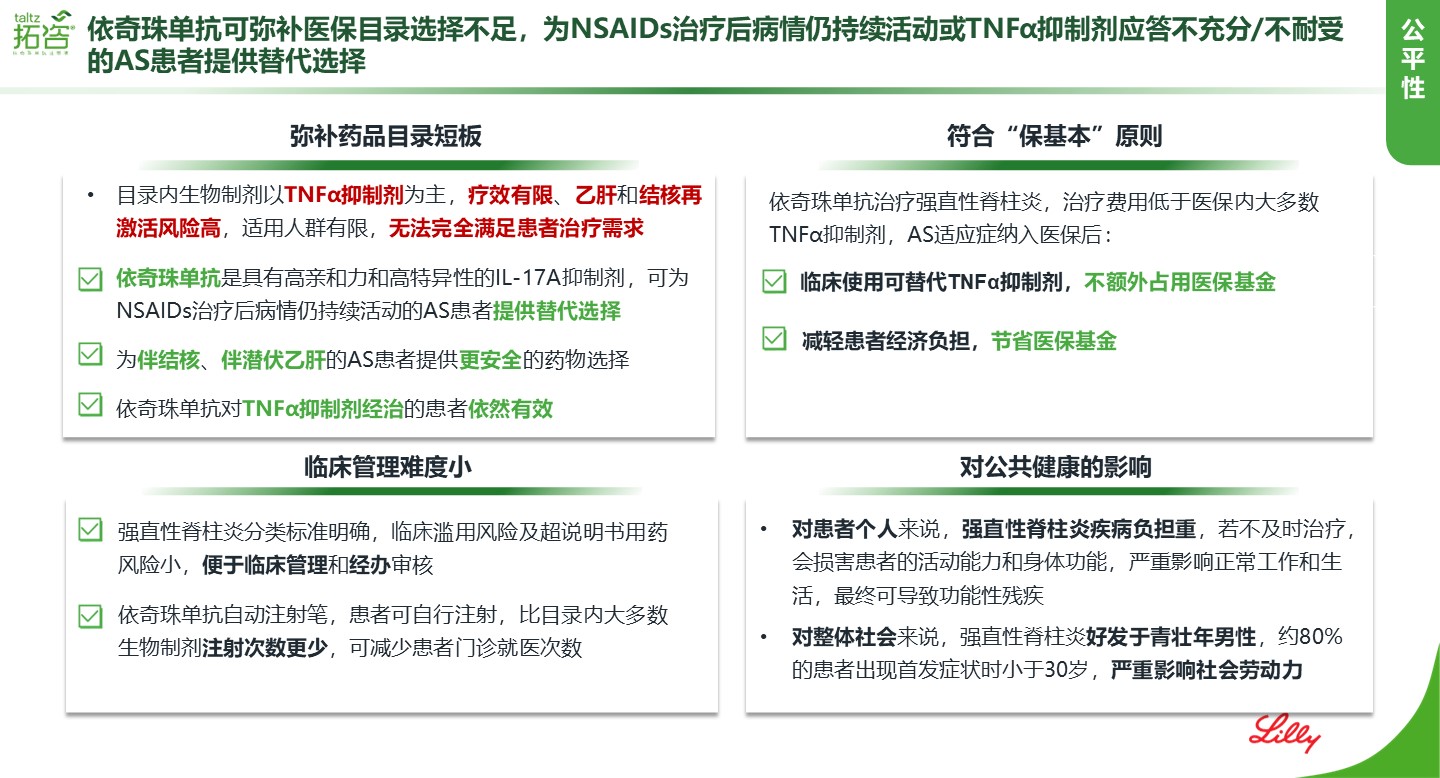